Μία πέτρα και ένα πλοίο«ρίχνονται» στη θάλασσα.
Γιατί μία πέτρα 1 κιλού που ρίχνεται στη θάλασσα βυθίζεται, ενώ ένα πλοίο βάρους 10.000 τόνων επιπλέει;
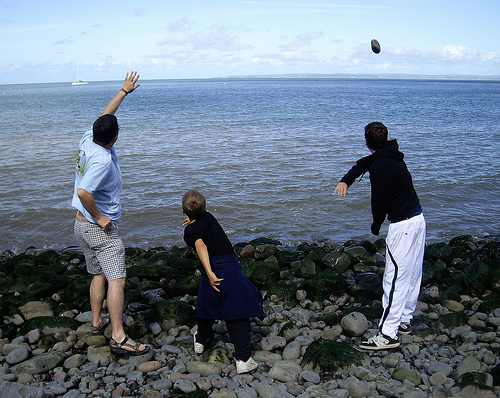 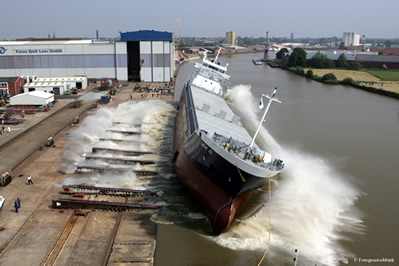 Μία πέτρα και ένα πλοίο«ρίχνονται» στη θάλασσα.
Γιατί μία πέτρα 1 κιλού που ρίχνεται στη θάλασσα βυθίζεται, 
ενώ ένα πλοίο βάρους 10.000 τόνων επιπλέει;
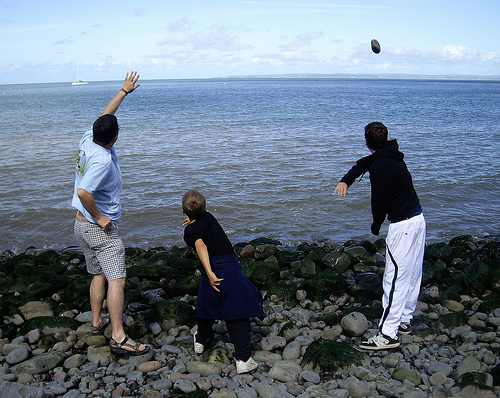 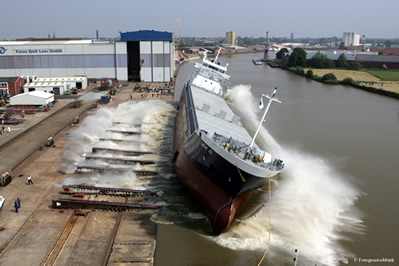 Γιατί τα πλοία επιπλέουν;Από τον Νεύτωνα στον Αρχιμήδη
Μοντελοποιώντας τις κατανεμημένες δυνάμεις 
που δέχονται τα πλοία ως σημειακές φορτίσεις
Ναυπηγία – ΝΔ ΙV (Μαχ) 8ο Εξάμηνο
Γιατί τα πλοία επιπλέουν;Από τον Νεύτωνα στον Αρχιμήδη.
1	Οι δυνάμεις που δέχεται ένα σώμα βυθισμένο σε υγρό
Περιγραφή Βάρους και Άντωσης


2	Η αρχή του Αρχιμήδη
	Πώς συνδέεται το βάρος με το βυθισμένο όγκο


3	Πότε ένα σώμα επιπλέει;
	Άντωση και μέση πυκνότητα
Γιατί τα πλοία επιπλέουν;Από τον Νεύτωνα στον Αρχιμήδη.
1	Οι δυνάμεις που δέχεται ένα σώμα βυθισμένο σε υγρό
Περιγραφή Βάρους και Άντωσης


2	Η αρχή του Αρχιμήδη
	Πώς συνδέεται το βάρος με το βυθισμένο όγκο


3	Πότε ένα σώμα επιπλέει;
	Άντωση και μέση πυκνότητα
Οι δυνάμεις που ασκούνται σεσώμα βυθισμένο στη θάλασσα:
Οι δυνάμεις που ασκούνται σεσώμα βυθισμένο στη θάλασσα:
Βάρος	Άντωση

Δύναμη πεδιακή (οφείλεται 	Δύναμη πίεσης (οφείλεται στην
στο βαρυτικό πεδίο της Γης)	πίεση από το περιβάλλον υγρό)


Από τη μάζα του σώματος	Από το υγρό και τον 
		βυθισμένο όγκο


		


Κέντρο βάρους	Κέντρο άντωσης
Οι δυνάμεις που ασκούνται σεσώμα βυθισμένο στη θάλασσα:
Βάρος	Άντωση

Δύναμη πεδιακή (οφείλεται 	Δύναμη πίεσης (οφείλεται στην
στο βαρυτικό πεδίο της Γης)	πίεση από το περιβάλλον υγρό)


Από τη μάζα του σώματος	Από το υγρό και τον 
		βυθισμένο όγκο


		



Κέντρο βάρους	Κέντρο άντωσης
Πού οφείλεται;
Από τι εξαρτάται;
Πώς υπολογίζεται;
Πού εφαρμόζεται;
Οι δυνάμεις που ασκούνται σεσώμα βυθισμένο στη θάλασσα:
Βάρος	Άντωση

Δύναμη πεδιακή (οφείλεται 	Δύναμη πίεσης (οφείλεται στην
στο βαρυτικό πεδίο της Γης)	πίεση από το περιβάλλον υγρό)


Από τη μάζα του σώματος	Από το υγρό και τον 
		βυθισμένο όγκο


		



Κέντρο βάρους	Κέντρο άντωσης
Πού οφείλεται;
Από τι εξαρτάται;
Πώς υπολογίζεται;
Πού εφαρμόζεται;
Οι δυνάμεις που ασκούνται σεσώμα βυθισμένο στη θάλασσα:
Βάρος	Άντωση

Δύναμη πεδιακή (οφείλεται 	Δύναμη πίεσης (οφείλεται στην
στο βαρυτικό πεδίο της Γης)	πίεση από το περιβάλλον υγρό)


Από τη μάζα του σώματος	Από το υγρό και τον 
		βυθισμένο όγκο


		



Κέντρο βάρους	Κέντρο άντωσης
Πού οφείλεται;
Από τι εξαρτάται;
Πώς υπολογίζεται;
Πού εφαρμόζεται;
Οι δυνάμεις που ασκούνται σεσώμα βυθισμένο στη θάλασσα:
Βάρος	Άντωση

Δύναμη πεδιακή (οφείλεται 	Δύναμη πίεσης (οφείλεται στην
στο βαρυτικό πεδίο της Γης)	πίεση από το περιβάλλον υγρό)


Από τη μάζα του σώματος	Από το υγρό και τον 
		βυθισμένο όγκο


		



Κέντρο βάρους	Κέντρο άντωσης
Πού οφείλεται;
Από τι εξαρτάται;
Πώς υπολογίζεται;
Πού εφαρμόζεται;
Οι δυνάμεις που ασκούνται σεσώμα βυθισμένο στη θάλασσα:
Βάρος	Άντωση

Δύναμη πεδιακή (οφείλεται 	Δύναμη πίεσης (οφείλεται στην
στο βαρυτικό πεδίο της Γης)	πίεση από το περιβάλλον υγρό)


Από τη μάζα του σώματος	Από το υγρό και τον 
		βυθισμένο όγκο


		



Κέντρο βάρους	Κέντρο άντωσης
Πού οφείλεται;
Από τι εξαρτάται;
Πώς υπολογίζεται;
Πού εφαρμόζεται;
Οι δυνάμεις που ασκούνται σεσώμα βυθισμένο στη θάλασσα:
Βάρος	Άντωση

Δύναμη πεδιακή (οφείλεται 	Δύναμη πίεσης (οφείλεται στην
στο βαρυτικό πεδίο της Γης)	πίεση από το περιβάλλον υγρό)


Από τη μάζα του σώματος	Από το υγρό και τον 
		βυθισμένο όγκο


		



Κέντρο βάρους	Κέντρο άντωσης
Πού οφείλεται;
Από τι εξαρτάται;
Πώς υπολογίζεται;
Πού εφαρμόζεται;
Πώς υπολογίζεται το βάρος ενός πλοίου;
Συνολικό βάρος     =      Μόνιμο βάρος       +      Πρόσθετο βάρος



  Steel Weight (WST)
  Outfit Weight (WOT)
  Machinery Weight (WM)
  Weight Margin (R)
Πώς υπολογίζεται το βάρος ενός πλοίου;
Συνολικό βάρος     =      Μόνιμο βάρος       +      Πρόσθετο βάρος



  Steel Weight (WST)
  Outfit Weight (WOT)
  Machinery Weight (WM)
  Weight Margin (R)
Πώς υπολογίζεται το βάρος ενός πλοίου;
Συνολικό βάρος     =      Μόνιμο βάρος       +      Πρόσθετο βάρος



  Steel Weight (WST)
  Outfit Weight (WOT)
  Machinery Weight (WM)
  Weight Margin (R)
Light Ship Displacement
Πώς υπολογίζεται το βάρος ενός πλοίου;
Συνολικό βάρος     =      Μόνιμο βάρος       +      Πρόσθετο βάρος


Payload (WLO)
Fuel Weight (WF)
Provision Weight (WPR)
Crew Weight (WCR)
Ballast Water (BL)
Πώς υπολογίζεται το βάρος ενός πλοίου;
Συνολικό βάρος     =      Μόνιμο βάρος       +      Πρόσθετο βάρος


Payload (WLO)
Fuel Weight (WF)
Provision Weight (WPR)
Crew Weight (WCR)
Ballast Water (BL)
Deadweight (DWT)
Οι μονάδες (μάζας και) βάρουςπου συναντάμε στη ναυπηγία:
Μονάδες Μάζας:
1 [tonne]	=	1000 [kg]
1 [lbm]	=	0,454 [kg]
Οι μονάδες (μάζας και) βάρουςπου συναντάμε στη ναυπηγία:
Μονάδες Μάζας:
1 [tonne]	=	1000 [kg]
1 [lbm]	=	0,454 [kg]


Μονάδες Βάρους (δύναμης):
1 [Ν]	=	1 [kg m/sec2]
1 [lbf]	=	4,448 [N]
Οι μονάδες (μάζας και) βάρουςπου συναντάμε στη ναυπηγία:
Μονάδες Μάζας:
1 [tonne]	=	1000 [kg]
1 [lbm]	=	0,454 [kg]


Μονάδες Βάρους (δύναμης):
1 [Ν]	=	1 [kg m/sec2]
1 [lbf]	=	4,448 [N]

1 [MT]	=	9806,7 [N]
1 [LT]	=	2240 [lbf]	=	1,016 [MT]
metric ton
long ton
Οι δυνάμεις που ασκούνται σεσώμα βυθισμένο στη θάλασσα:
Βάρος	Άντωση

Δύναμη πεδιακή (οφείλεται 	Δύναμη πίεσης (οφείλεται στην
στο βαρυτικό πεδίο της Γης)	πίεση από το περιβάλλον υγρό)


Από τη μάζα του σώματος	Από το υγρό και τον 
		βυθισμένο όγκο


		



Κέντρο βάρους	Κέντρο άντωσης
Πού οφείλεται;
Από τι εξαρτάται;
Πώς υπολογίζεται;
Πού εφαρμόζεται;
Πού είναι το κέντρο βάρους ενός σώματος;
1	Για ομογενή σώματα, το κέντρο βάρους
	ταυτίζεται με το γεωμετρικό κέντρο τους.
Πού είναι το κέντρο βάρους ενός σώματος;
1	Για ομογενή σώματα, το κέντρο βάρους
	ταυτίζεται με το γεωμετρικό κέντρο τους.
Πού είναι το κέντρο βάρους ενός σώματος;
1	Για ομογενή σώματα, το κέντρο βάρους
	ταυτίζεται με το γεωμετρικό κέντρο τους.
G
Πού είναι το κέντρο βάρους ενός σώματος;
1	Για ομογενή σώματα, το κέντρο βάρους
	ταυτίζεται με το γεωμετρικό κέντρο τους.
Πού είναι το κέντρο βάρους ενός σώματος;
1	Για ομογενή σώματα, το κέντρο βάρους
	ταυτίζεται με το γεωμετρικό κέντρο τους.
Το κέντρο βάρους 
ΔΕΝ είναι υλικό σημείο !
G
Πού είναι το κέντρο βάρους ενός σώματος;
1	Για ομογενή σώματα, το κέντρο βάρους
	ταυτίζεται με το γεωμετρικό κέντρο τους.



2	Για μη ομογενή σώματα (ή για συστήματα σωμάτων),
	το κέντρο βάρους υπολογίζεται με χρήση του θεωρήματος ροπών μεταφοράς.
Πού είναι το κέντρο βάρους ενός σώματος;
1	Για ομογενή σώματα, το κέντρο βάρους
	ταυτίζεται με το γεωμετρικό κέντρο τους.



2	Για μη ομογενή σώματα (ή για συστήματα σωμάτων),
	το κέντρο βάρους υπολογίζεται με χρήση του θεωρήματος ροπών μεταφοράς.
Σε μία διάσταση (π.χ. άξονας x):
Εφαρμογή του θεωρήματος ροπών μεταφοράς:
Gship (xship , zship)
Wship
Εφαρμογή του θεωρήματος ροπών μεταφοράς:
Σε πλοίο βάρους Wship τοπο-θετείται container βάρους wcont. 
Βρείτε το νέο κέντρο βάρους του συστήματος.
Gcont (xcont , zcont)
wcont
Gship (xship , zship)
Wship
Εφαρμογή του θεωρήματος ροπών μεταφοράς:
Σε πλοίο βάρους Wship τοπο-θετείται container βάρους wcont. 
Βρείτε το νέο κέντρο βάρους του συστήματος.
Gcont (xcont , zcont)
wcont
Gship (xship , zship)
Wship
Εφαρμογή του θεωρήματος ροπών μεταφοράς:
z
Σε πλοίο βάρους Wship τοπο-θετείται container βάρους wcont. 
Βρείτε το νέο κέντρο βάρους του συστήματος.
Gcont (xcont , zcont)
wcont
Gship (xship , zship)
x
Wship
Εφαρμογή του θεωρήματος ροπών μεταφοράς:
z
Σε πλοίο βάρους Wship τοπο-θετείται container βάρους wcont. 
Βρείτε το νέο κέντρο βάρους του συστήματος.
Gcont (xcont , zcont)
wcont
Gship (xship , zship)
x
Wship
Εφαρμογή του θεωρήματος ροπών μεταφοράς:
z
Σε πλοίο βάρους Wship τοπο-θετείται container βάρους wcont. 
Βρείτε το νέο κέντρο βάρους του συστήματος.
Gcont (xcont , zcont)
wcont
Gship (xship , zship)
x
Wship
Εφαρμογή του θεωρήματος ροπών μεταφοράς:
z
Σε πλοίο βάρους Wship τοπο-θετείται container βάρους wcont. 
Βρείτε το νέο κέντρο βάρους του συστήματος.
Gcont (xcont , zcont)
wcont
Gship (xship , zship)
x
Wship
Εφαρμογή του θεωρήματος ροπών μεταφοράς:
z
Σε πλοίο βάρους Wship τοπο-θετείται container βάρους wcont. 
Βρείτε το νέο κέντρο βάρους του συστήματος.
Gcont (xcont , zcont)
wcont
Gship (xship , zship)
x
Wship
Εφαρμογή του θεωρήματος ροπών μεταφοράς:
z
Σε πλοίο βάρους Wship τοπο-θετείται container βάρους wcont. 
Βρείτε το νέο κέντρο βάρους του συστήματος.
Gcont (xcont , zcont)
wcont
Gship (xship , zship)
x
Wship
Εφαρμογή του θεωρήματος ροπών μεταφοράς:
z
Σε πλοίο βάρους Wship τοπο-θετείται container βάρους wcont. 
Βρείτε το νέο κέντρο βάρους του συστήματος.
Gnew (xnew , znew)
x
Wnew
Μία δεύτερη εφαρμογή: αφαίρεση βάρους
Υπολογισμός κατακόρυφης μετακίνησης  κέντρου βάρους μετά από αφαίρεση βάρους:
g
w
Gαρχ
Κ
Δαρχ
Μία δεύτερη εφαρμογή: αφαίρεση βάρους
Ποια είναι η κατακόρυφη θέση του κέντρου βάρους του πλοίου μετά την αφαίρεση του φορτίου w;
z
g
w
Gαρχ
Κ
y
Δαρχ
Μία δεύτερη εφαρμογή: αφαίρεση βάρους
Ποια είναι η κατακόρυφη θέση του κέντρου βάρους του πλοίου μετά την αφαίρεση του φορτίου w;

Αφαιρώντας το βάρος w από τη θέση που φαίνεται στο σχήμα, έχουμε:
z
g
Gαρχ
Κ
y
Δτελ
Μία δεύτερη εφαρμογή: αφαίρεση βάρους
Ποια είναι η κατακόρυφη θέση του κέντρου βάρους του πλοίου μετά την αφαίρεση του φορτίου w;

Αφαιρώντας το βάρος w από τη θέση που φαίνεται στο σχήμα, έχουμε:



Το κέντρο βάρους θα μετακινηθεί προς τα κάτω.
z
g
Gαρχ
Gτελ
Κ
y
Δτελ
Μία δεύτερη εφαρμογή: αφαίρεση βάρους
Ποια είναι η κατακόρυφη θέση του κέντρου βάρους του πλοίου μετά την αφαίρεση του φορτίου w;

Αφαιρώντας το βάρος w από τη θέση που φαίνεται στο σχήμα, έχουμε:



Το κέντρο βάρους θα μετακινηθεί προς τα κάτω.

Θεώρημα ροπών ως προς τον άξονα y:
z
g
Gαρχ
Gτελ
Κ
y
Δτελ
Μία δεύτερη εφαρμογή: αφαίρεση βάρους
Ποια είναι η κατακόρυφη θέση του κέντρου βάρους του πλοίου μετά την αφαίρεση του φορτίου w;

Αφαιρώντας το βάρος w από τη θέση που φαίνεται στο σχήμα, έχουμε:



Το κέντρο βάρους θα μετακινηθεί προς τα κάτω.

Θεώρημα ροπών ως προς τον άξονα y:
z
g
Gαρχ
Gτελ
Κ
y
Δτελ
Γιατί τα πλοία επιπλέουν;Από τον Νεύτωνα στον Αρχιμήδη
Μοντελοποιώντας τις κατανεμημένες δυνάμεις 
που δέχονται τα πλοία ως σημειακές φορτίσεις
Ναυπηγία – ΝΔ ΙV (Μαχ) 8ο Εξάμηνο